Computer Graphics Rendering
Lecture 16: ML in Computer Graphics
Kartic Subr
Interpolation (regression)
Interpolation (regression)
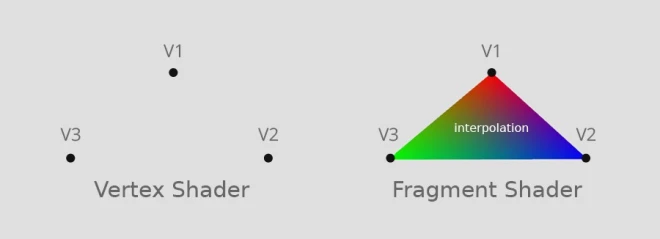 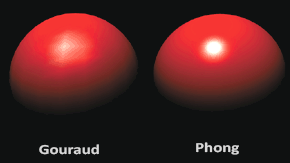 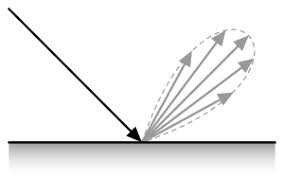 Interpolation (regression)
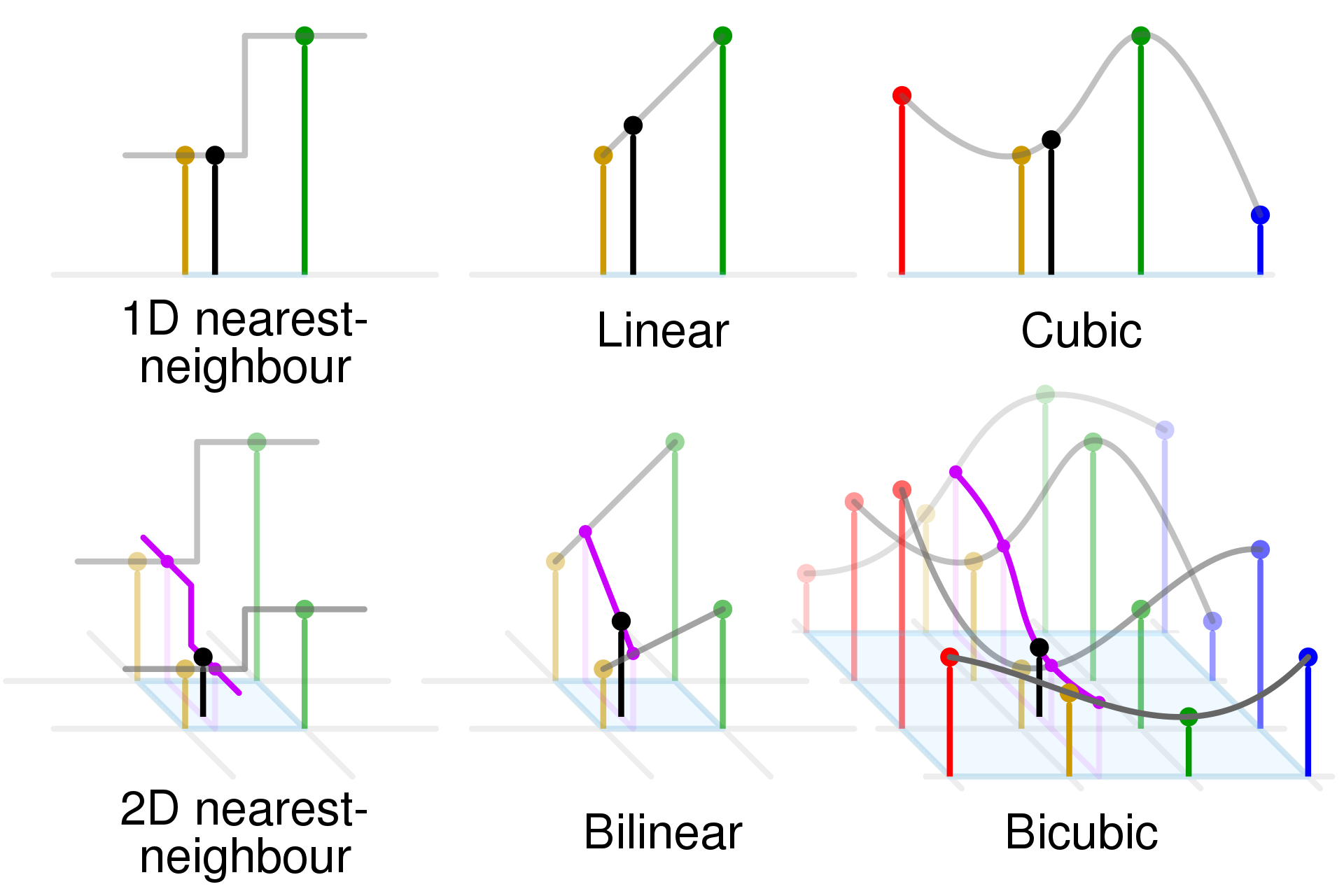 Interpolation (regression)
overfitting
Interpolation (regression)
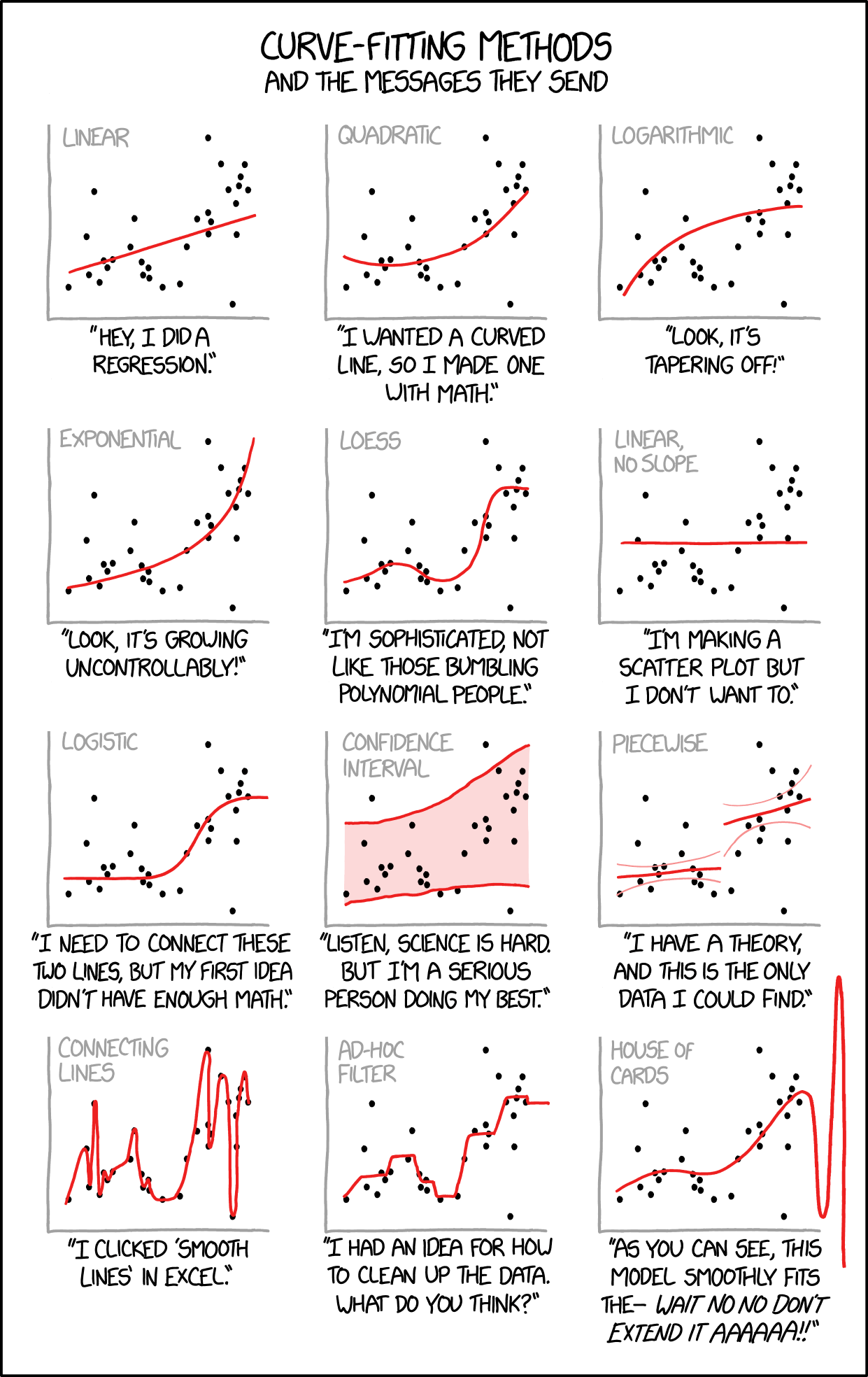 https://xkcd.com/2048/
Fitting using a basis
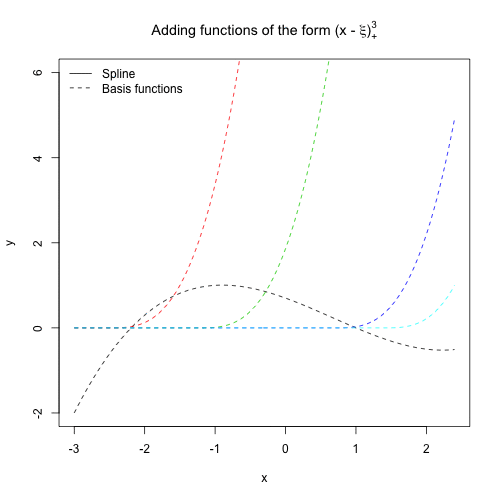 https://stats.stackexchange.com/questions/433458/spline-basis-function-notation-to-include-constraint-for-continuity-at-the-knots
https://www.cs.princeton.edu/courses/archive/fall18/cos324/files/basis-functions.pdf
Fitting using a basis
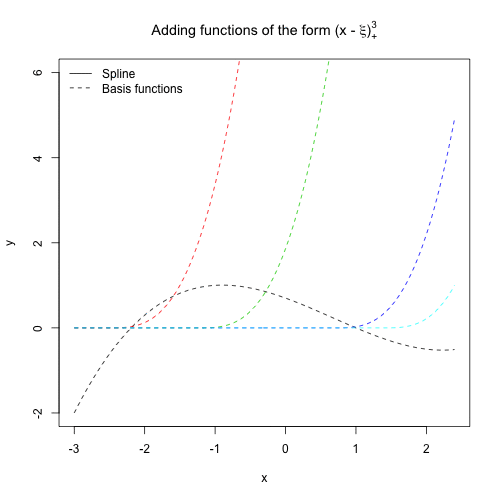 Fitting = determining weights
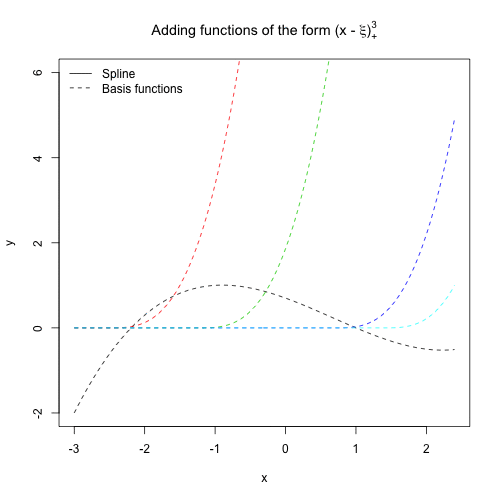 Projection onto fixed bases
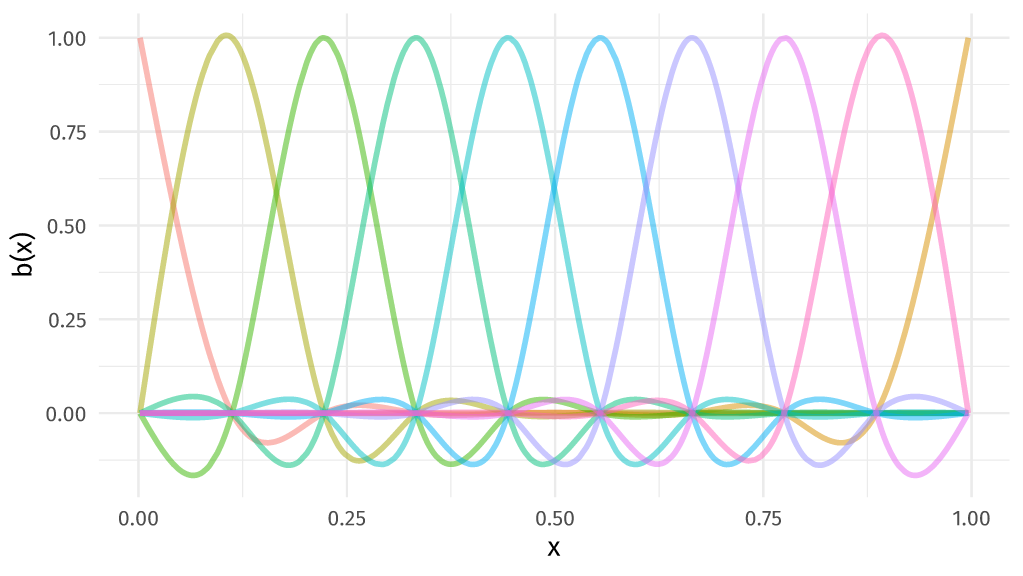 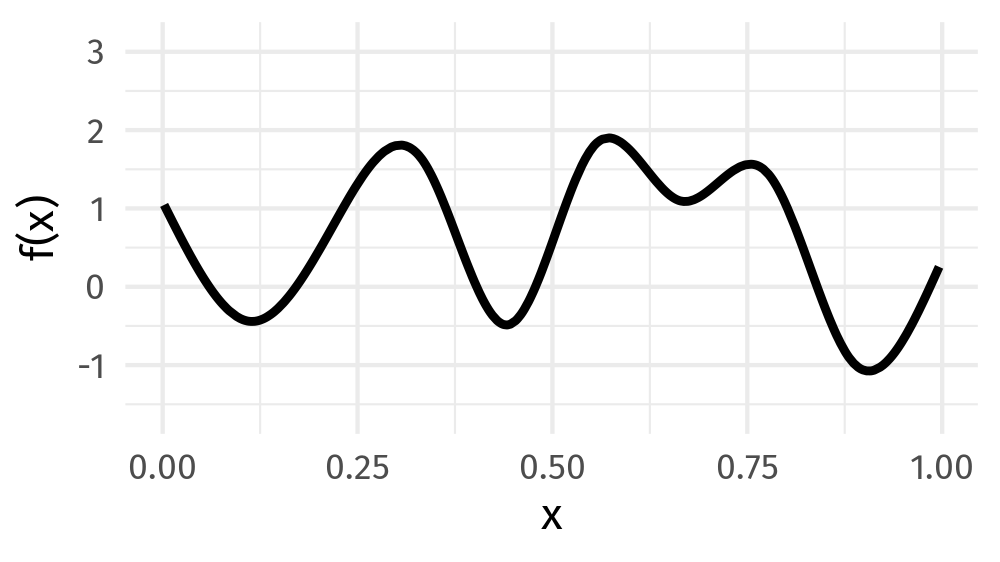 input
fixed basis functions
input – projected onto basis
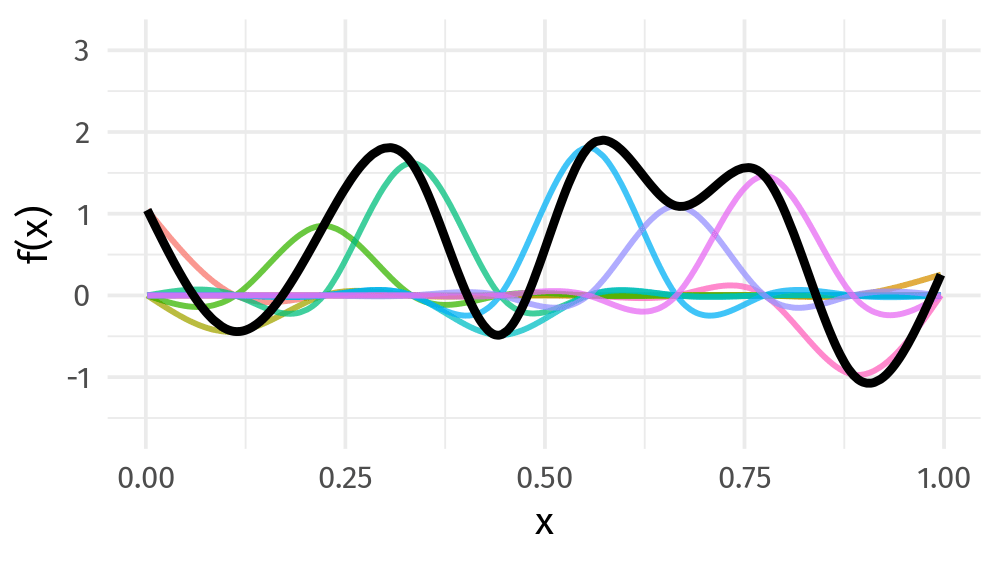 Same function, different transformations
rotation, scaling, shear
translate
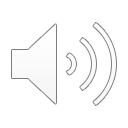 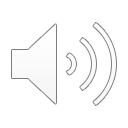 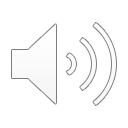 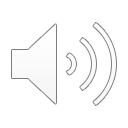 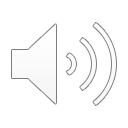 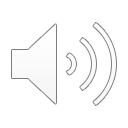 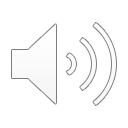 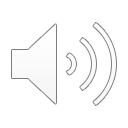 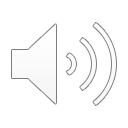 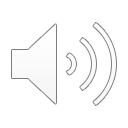 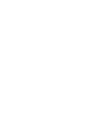 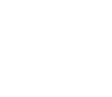 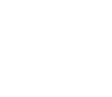 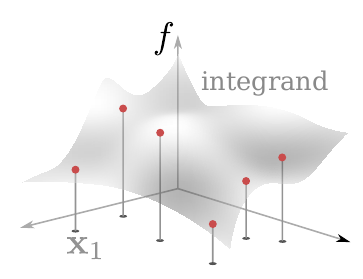 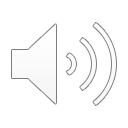 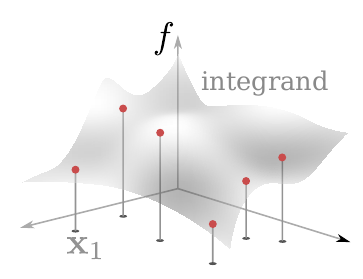 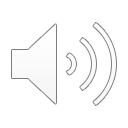 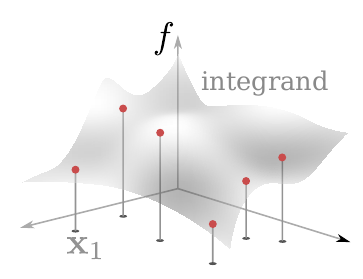 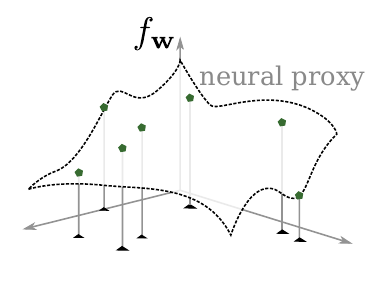 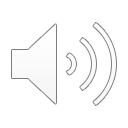 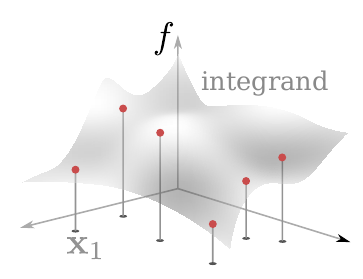 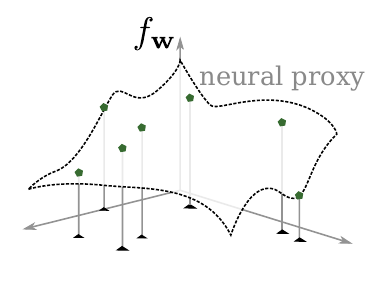 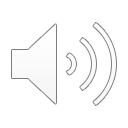 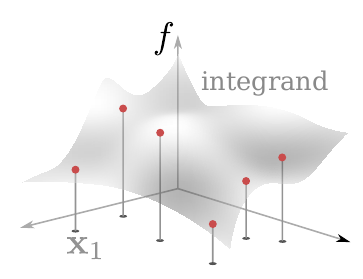 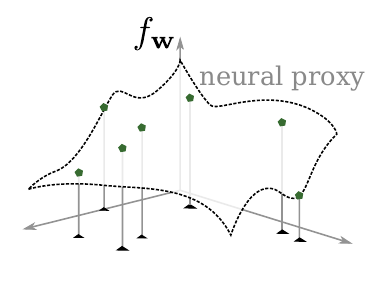 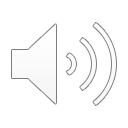 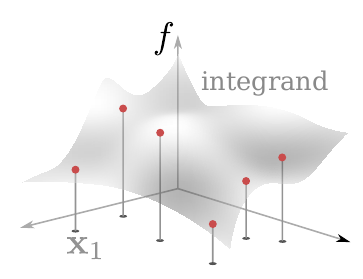 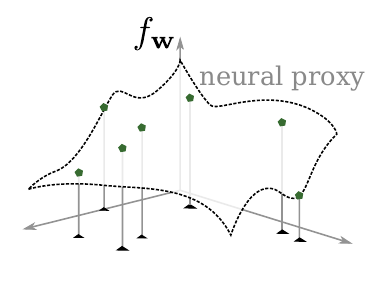 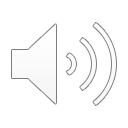 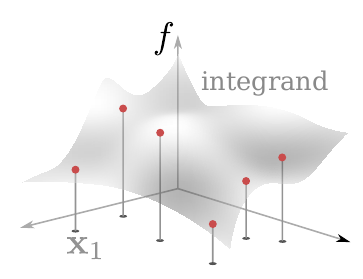 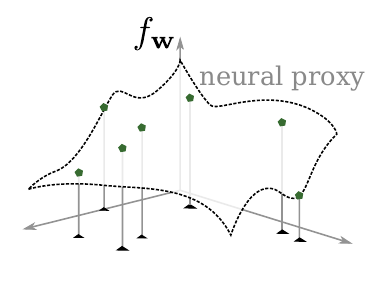 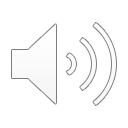 Building blocks to architectures …
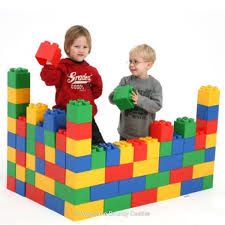 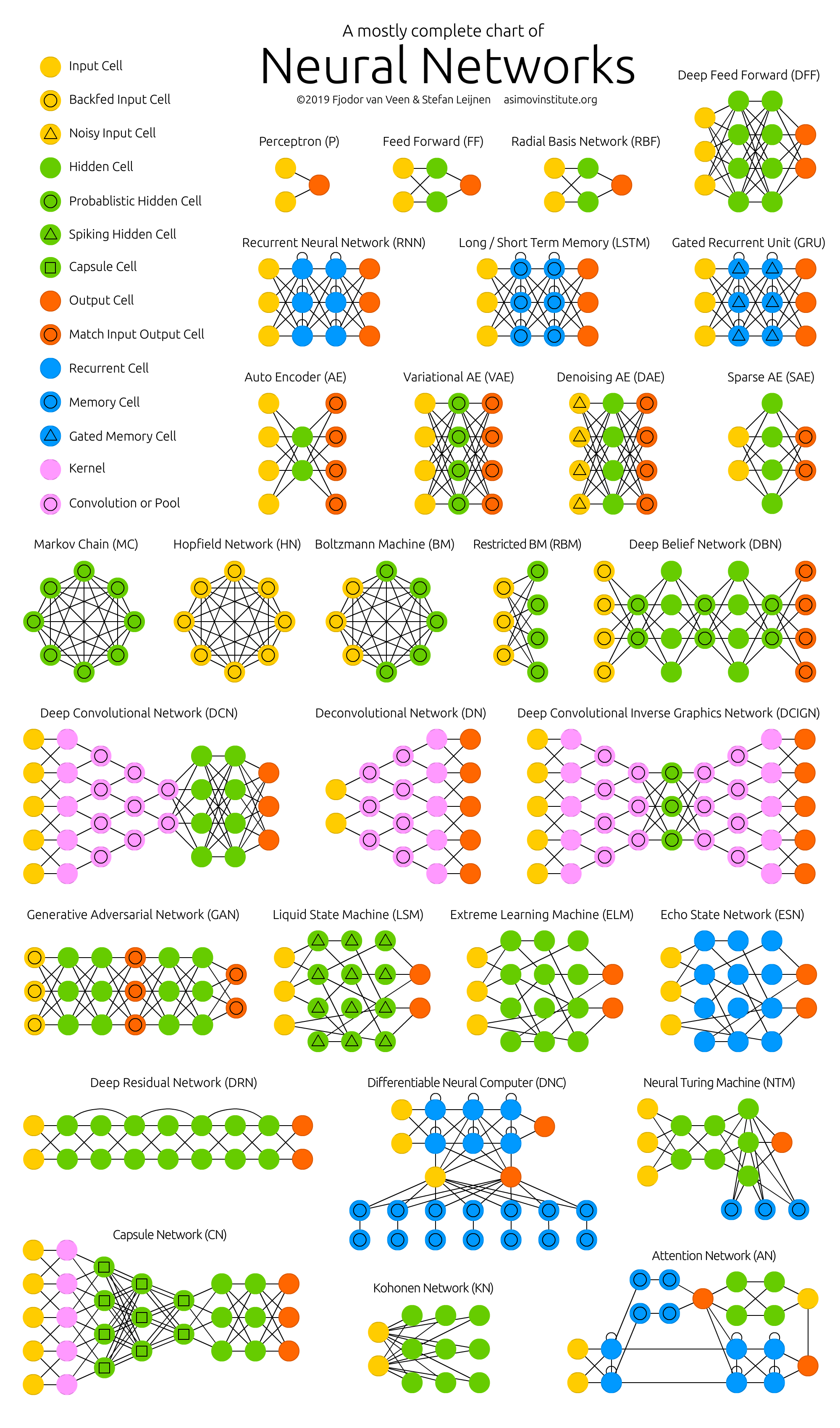 Neural networks
Fully connected Networks 

Convolutional Neural Networks (CNN) 

GANs

Transformers

Foundation models

Diffusion Models
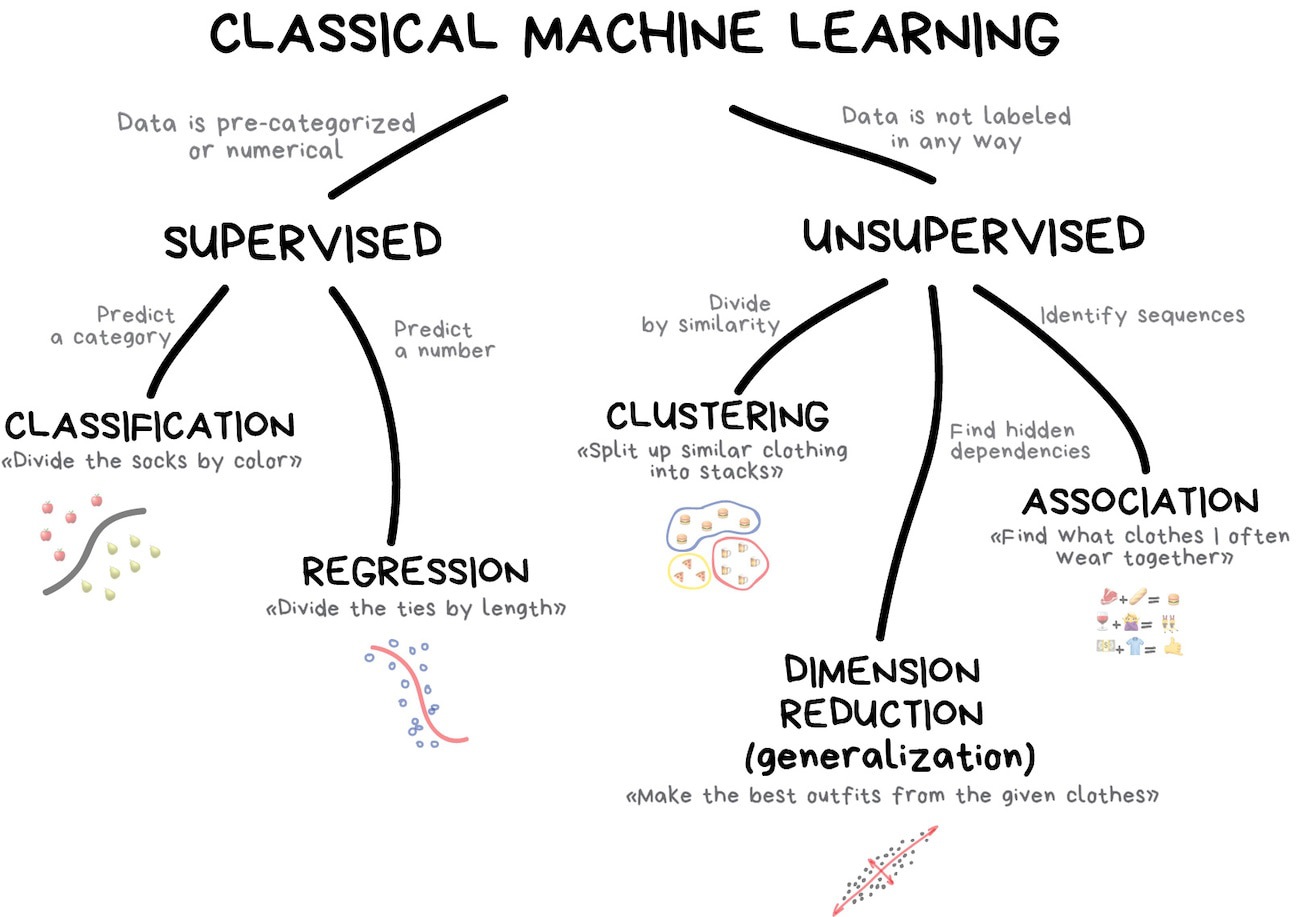 https://devopedia.org/supervised-vs-unsupervised-learning
First, some older usage …
Regression (radiance function)

Dimensionality reduction (manifold of fonts)

- Generative modelling (VQGAN)
Neural Radiance Fields
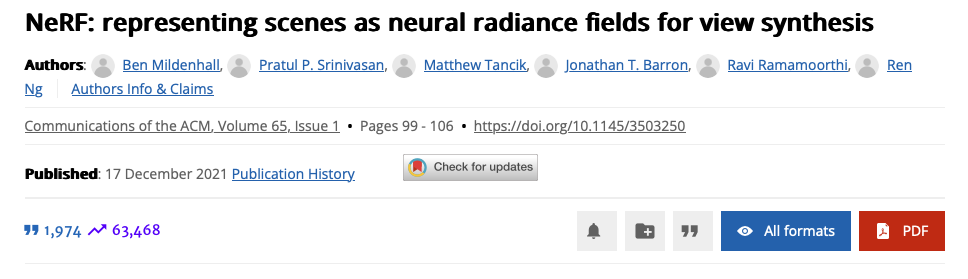 Neural Radiance Fields
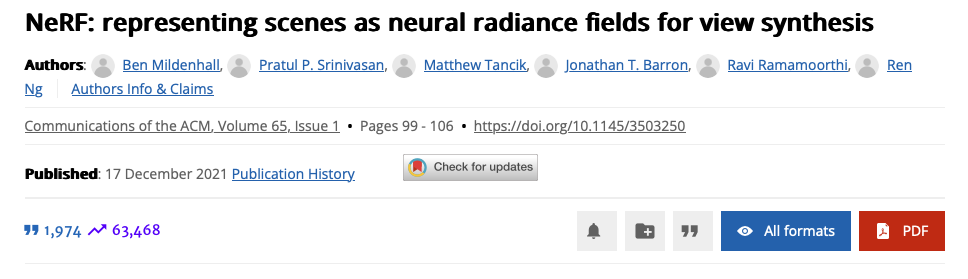 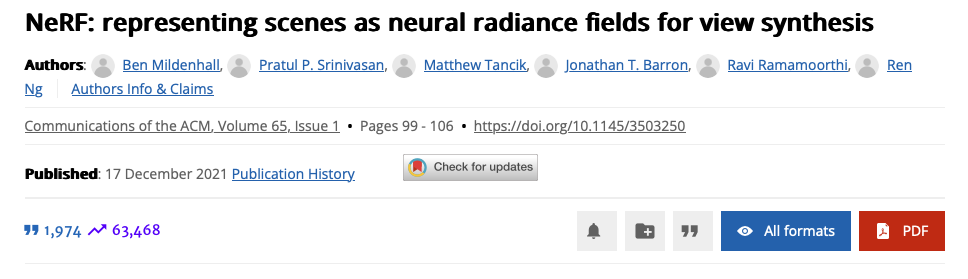 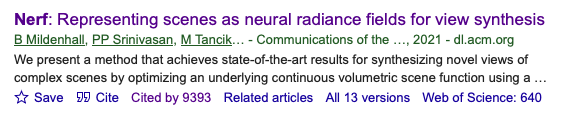 Neural Radiance Fields
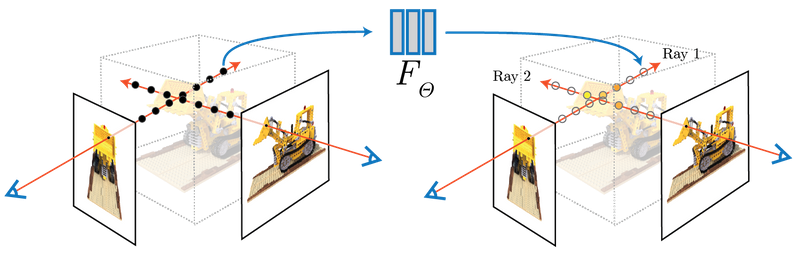 Neural Radiance Fields
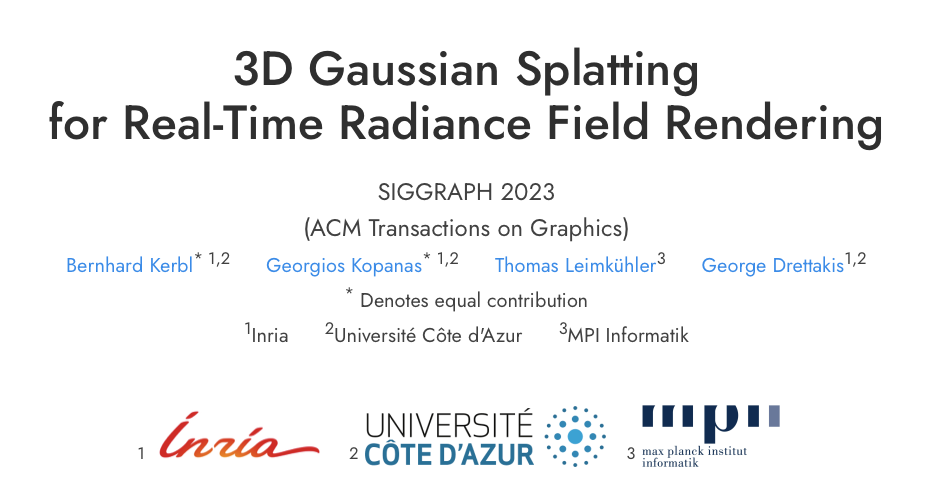 https://repo-sam.inria.fr/fungraph/3d-gaussian-splatting/
Dimensionality reduction
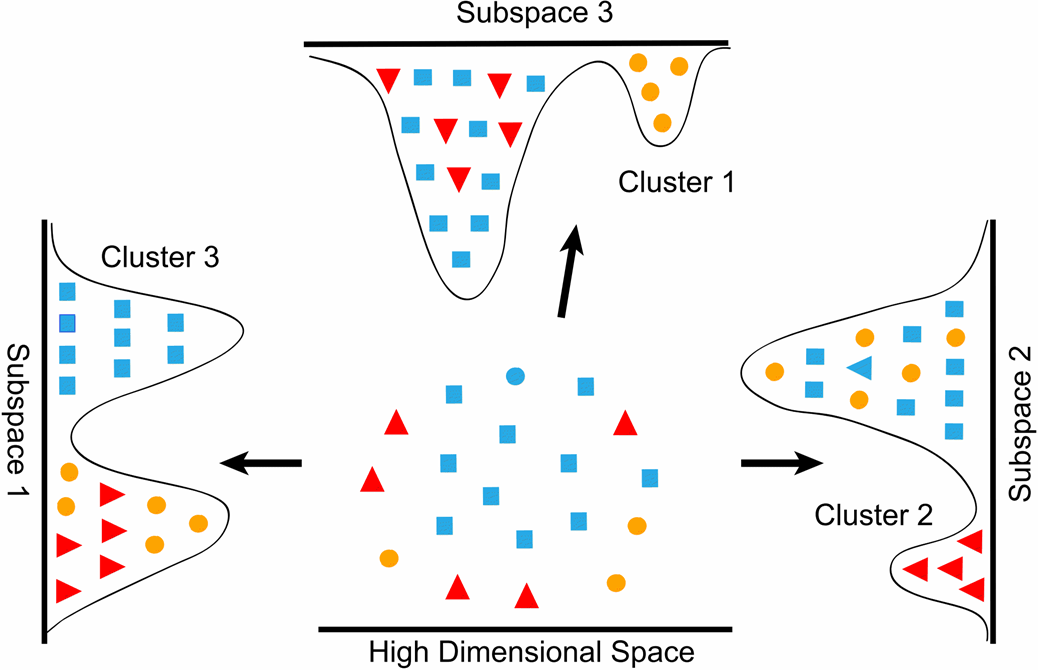 http://vecg.cs.ucl.ac.uk/Projects/projects_fonts/projects_fonts.html
Manifold of fonts (GPLVM)
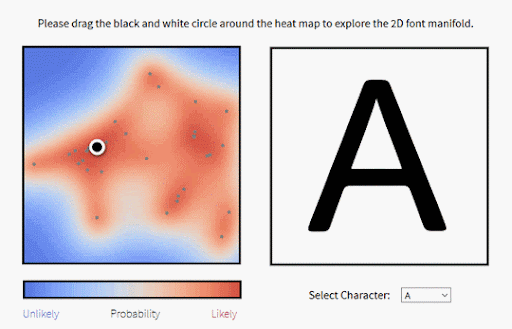 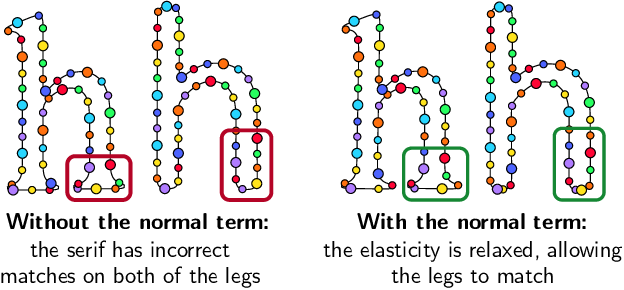 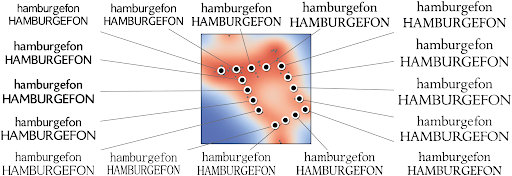 http://vecg.cs.ucl.ac.uk/Projects/projects_fonts/projects_fonts.html
Encoder
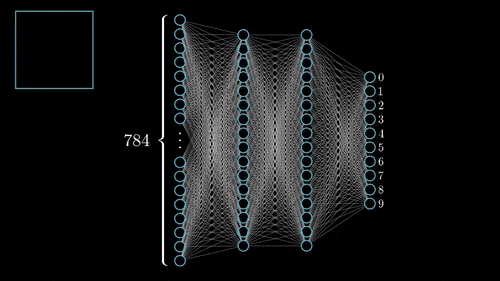 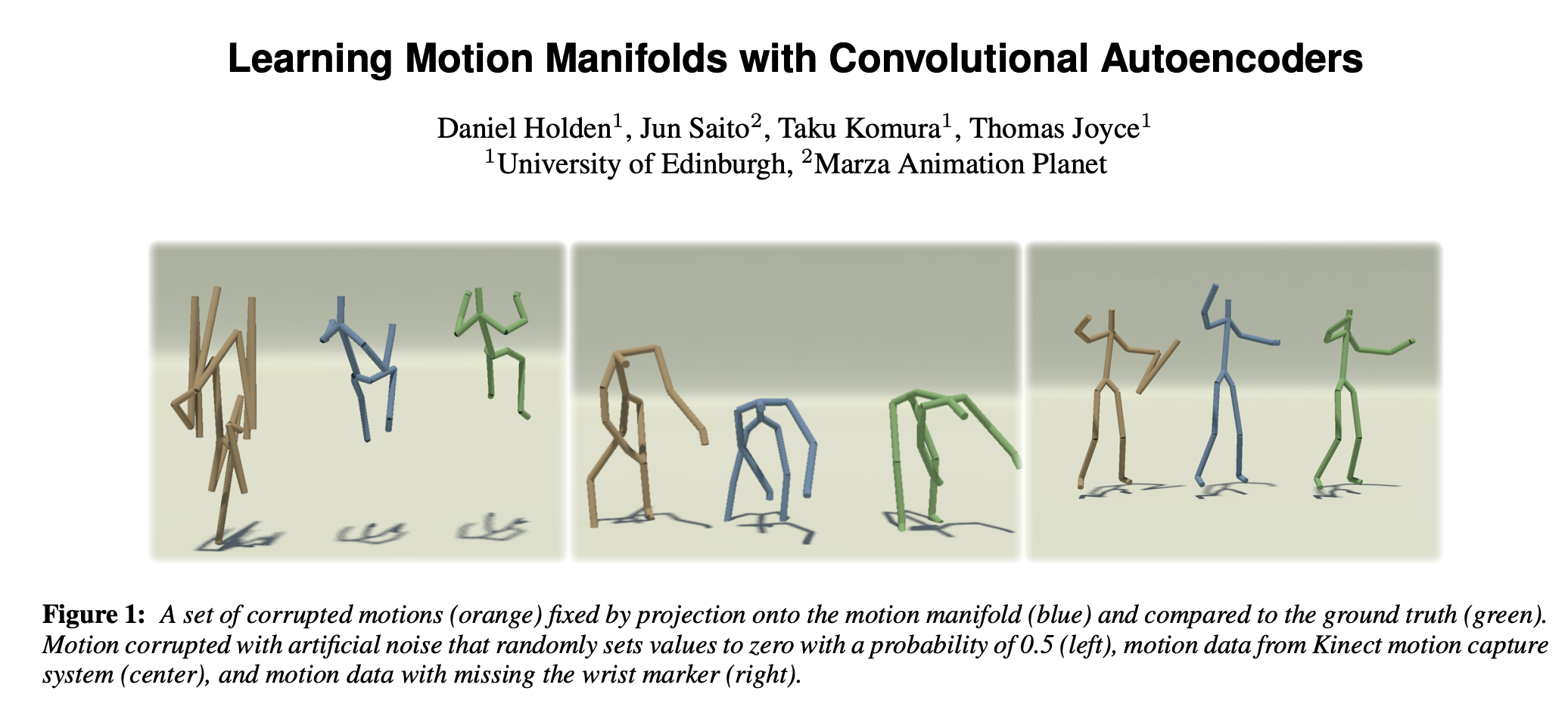 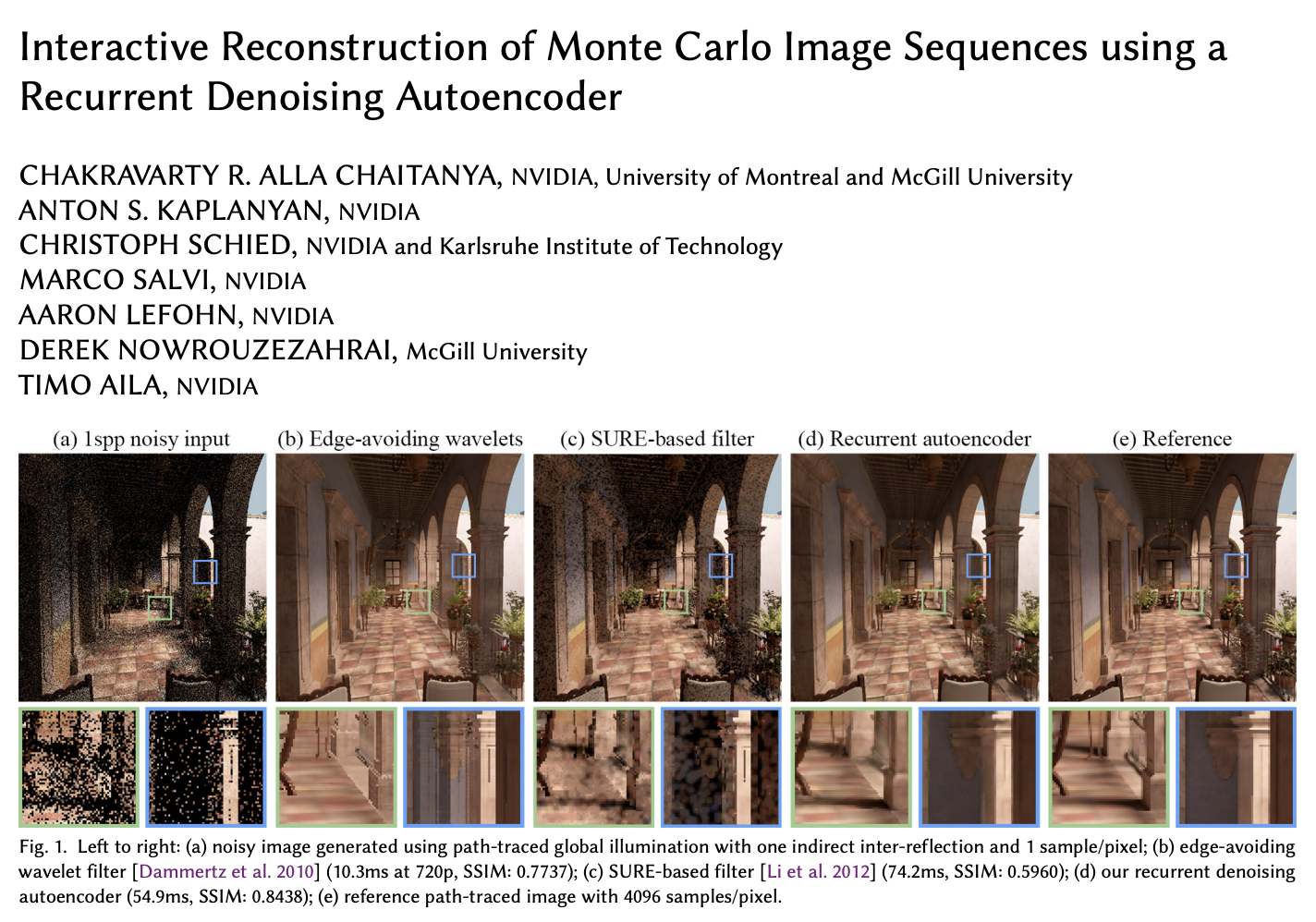 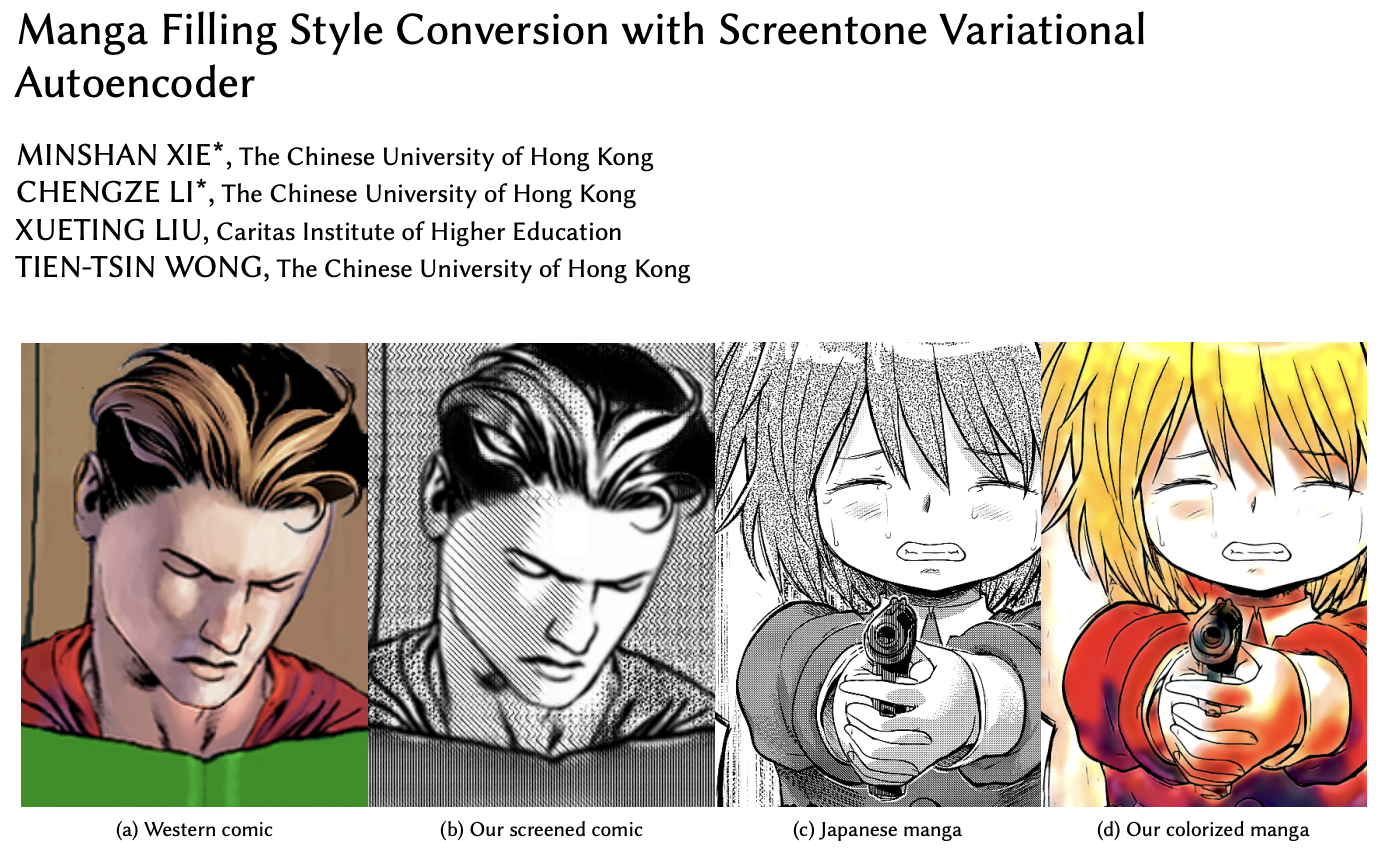 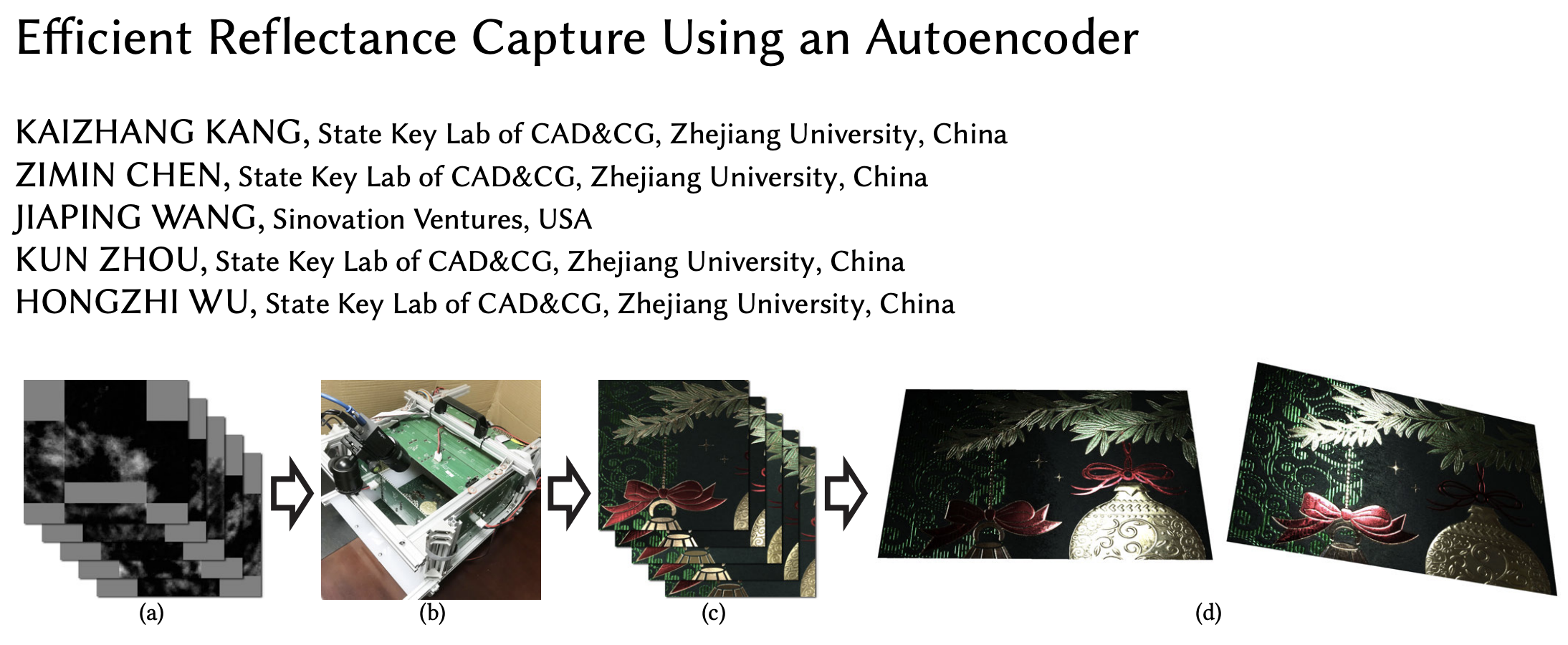 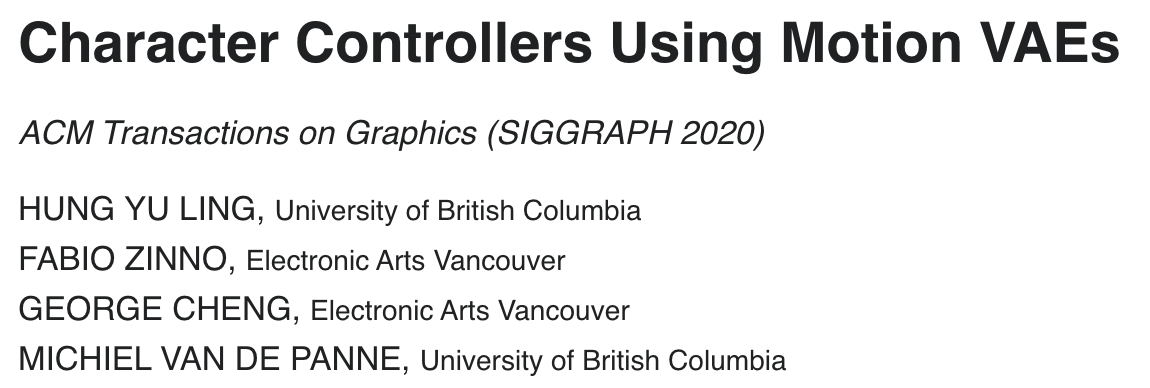 https://hungyuling.com/projects/MVAE/
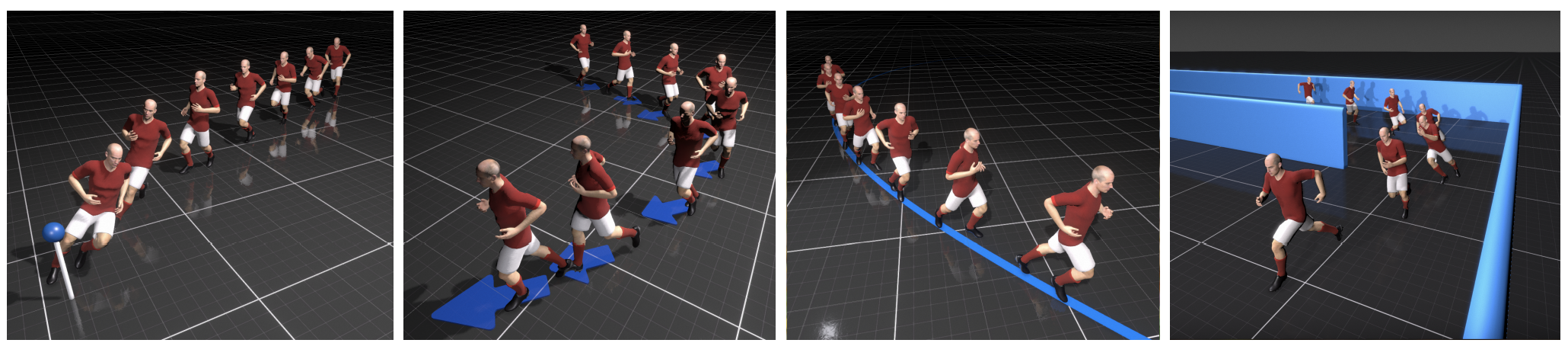 VQGAN
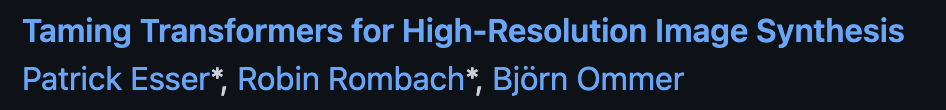 CVPR 2021
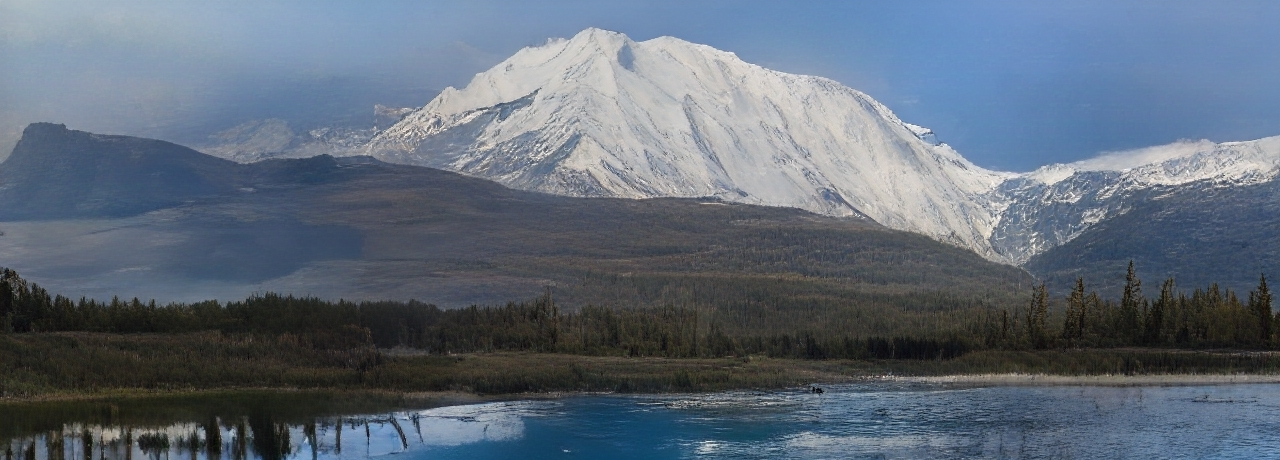 https://github.com/CompVis/taming-transformers
VQGAN: Text to image
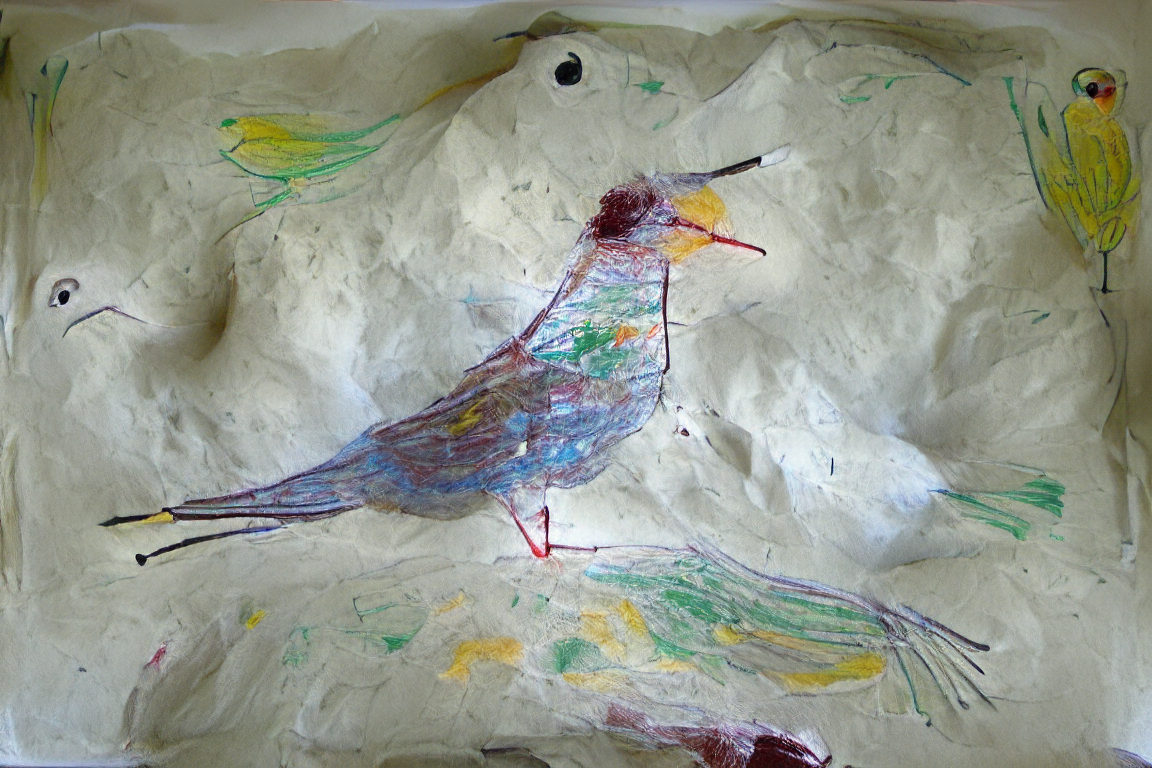 Input: “A bird drawn by a child”
VQGAN: Conditional image synthesis
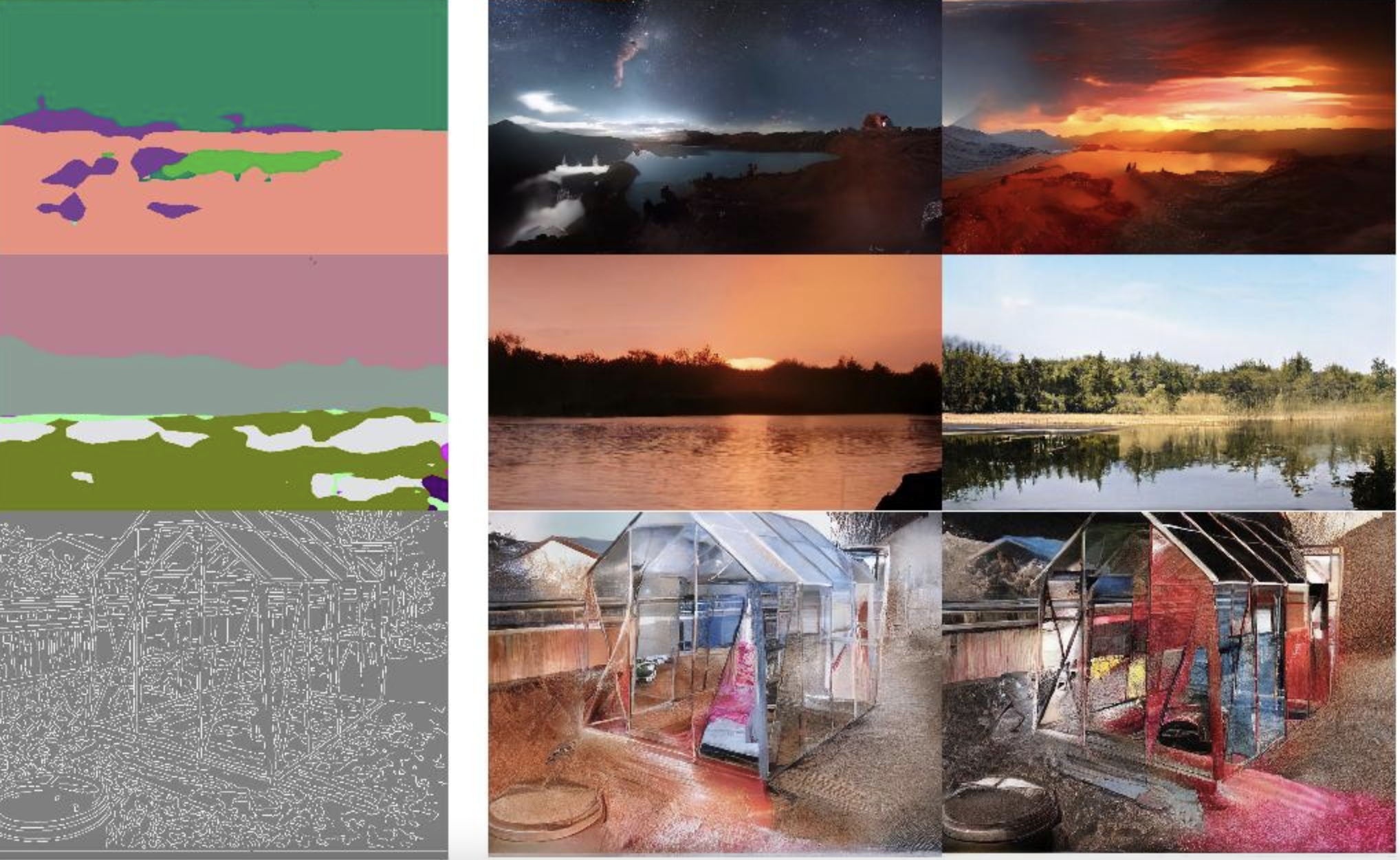 VQGAN: Conditional image synthesis
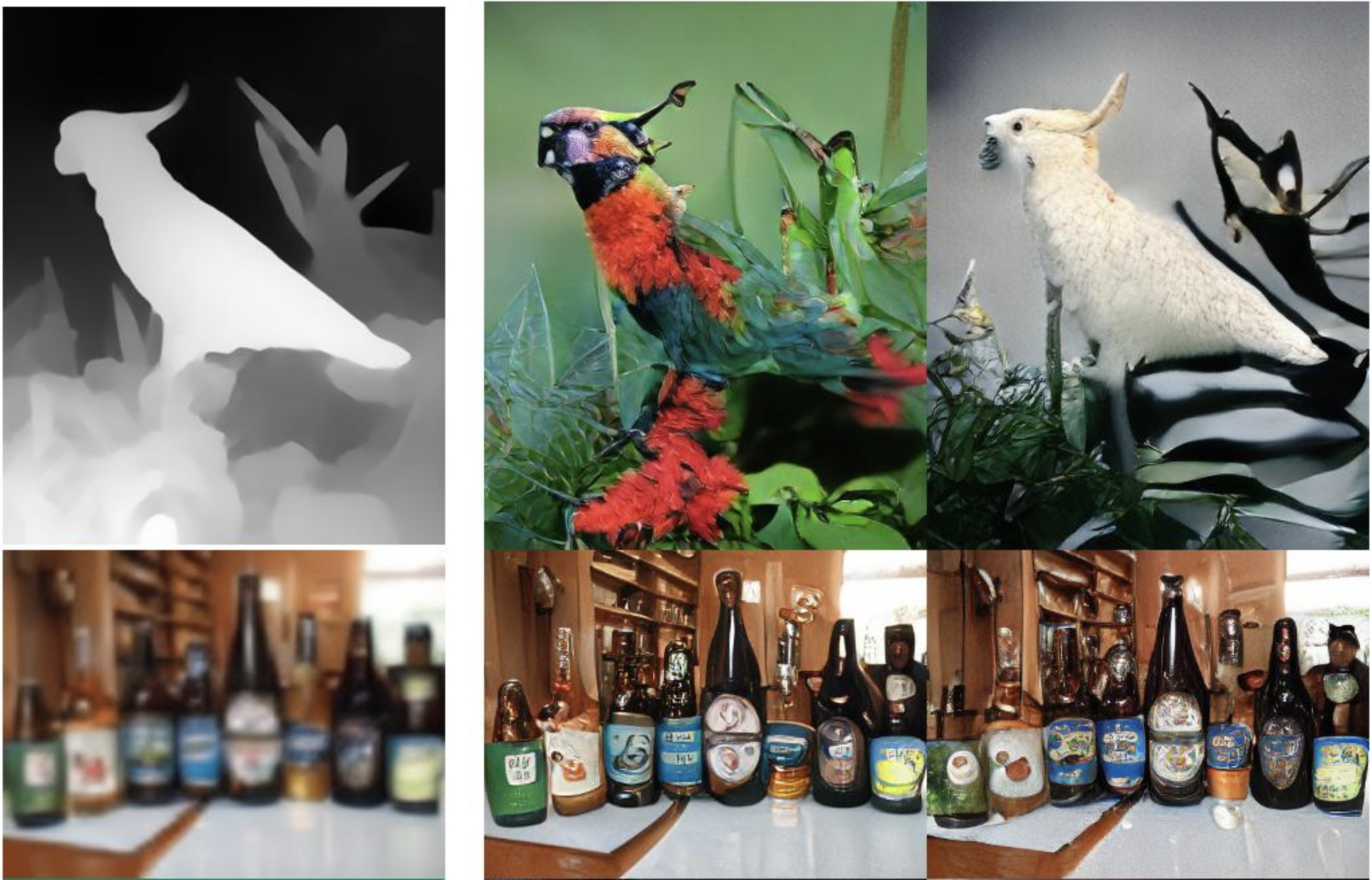 Gen. Models for CG in SIGGRAPH 2024 …
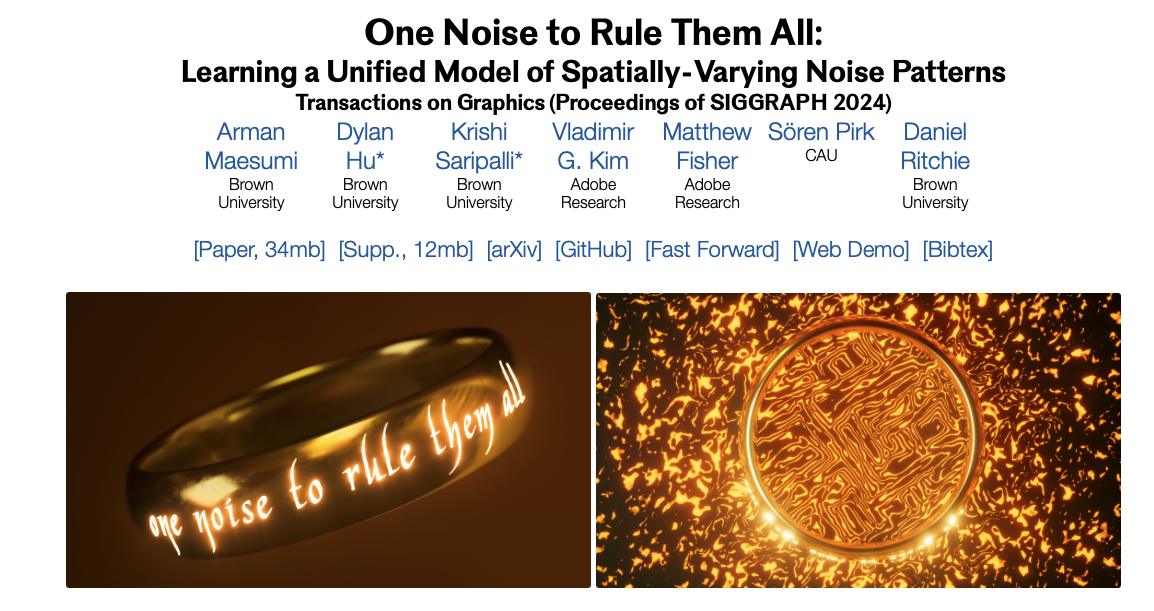 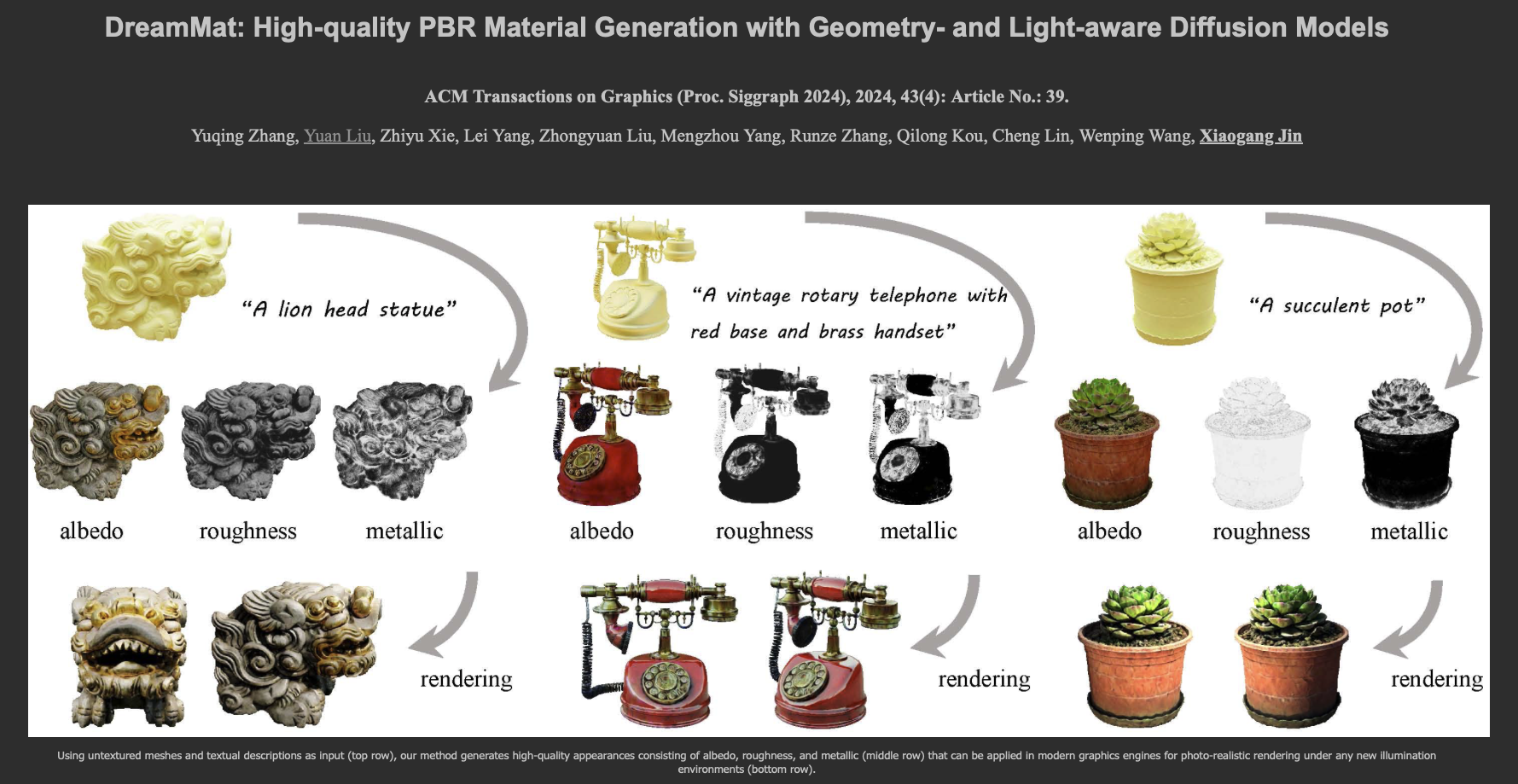 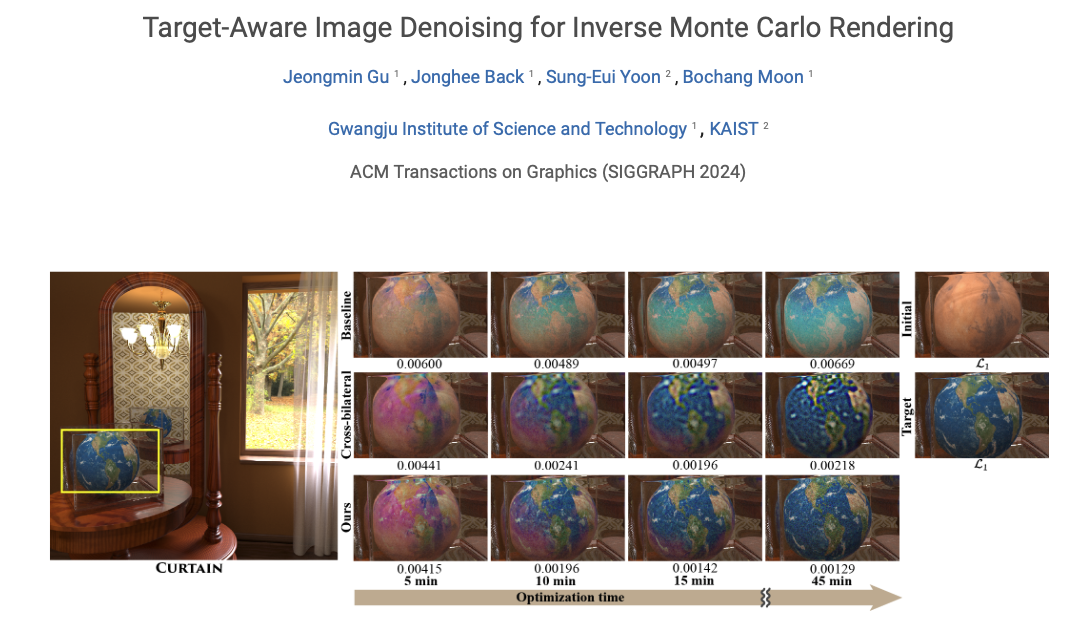 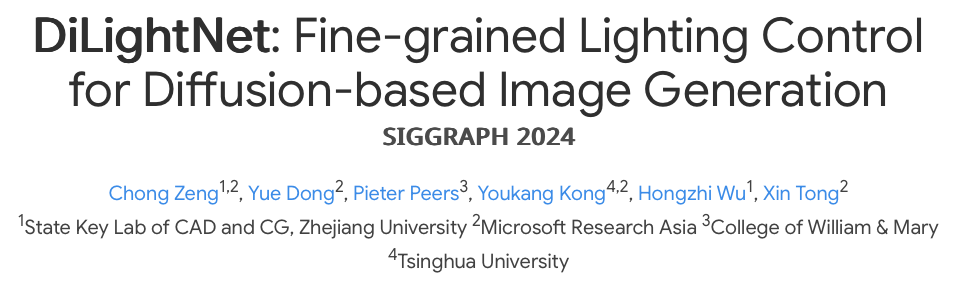 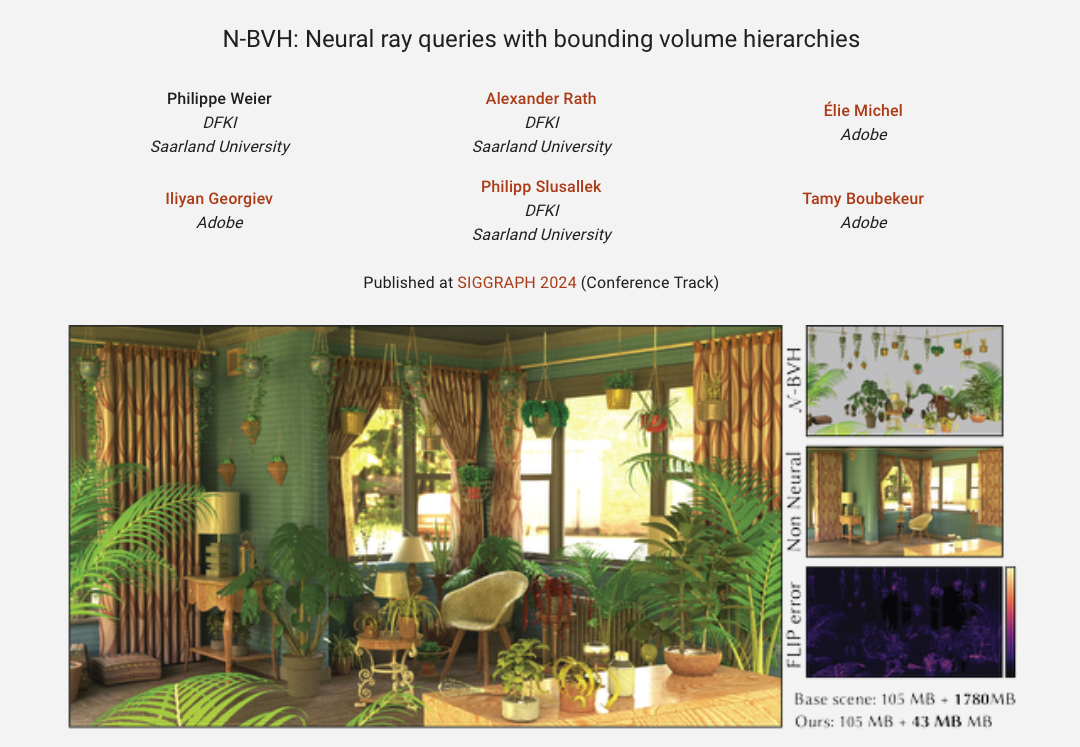 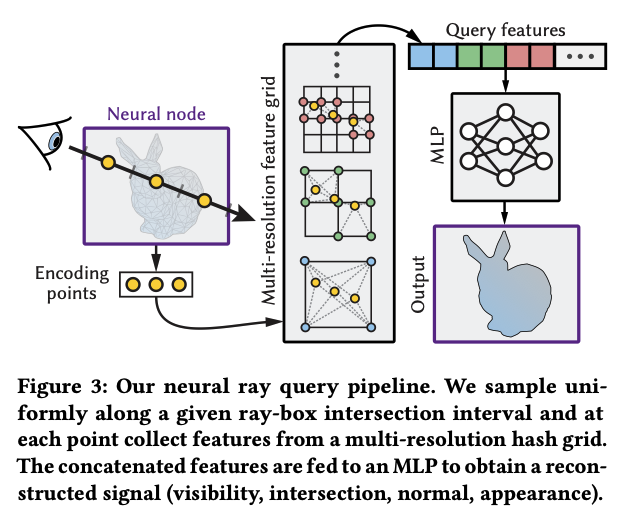 https://weiphil.github.io/portfolio/neural_bvh
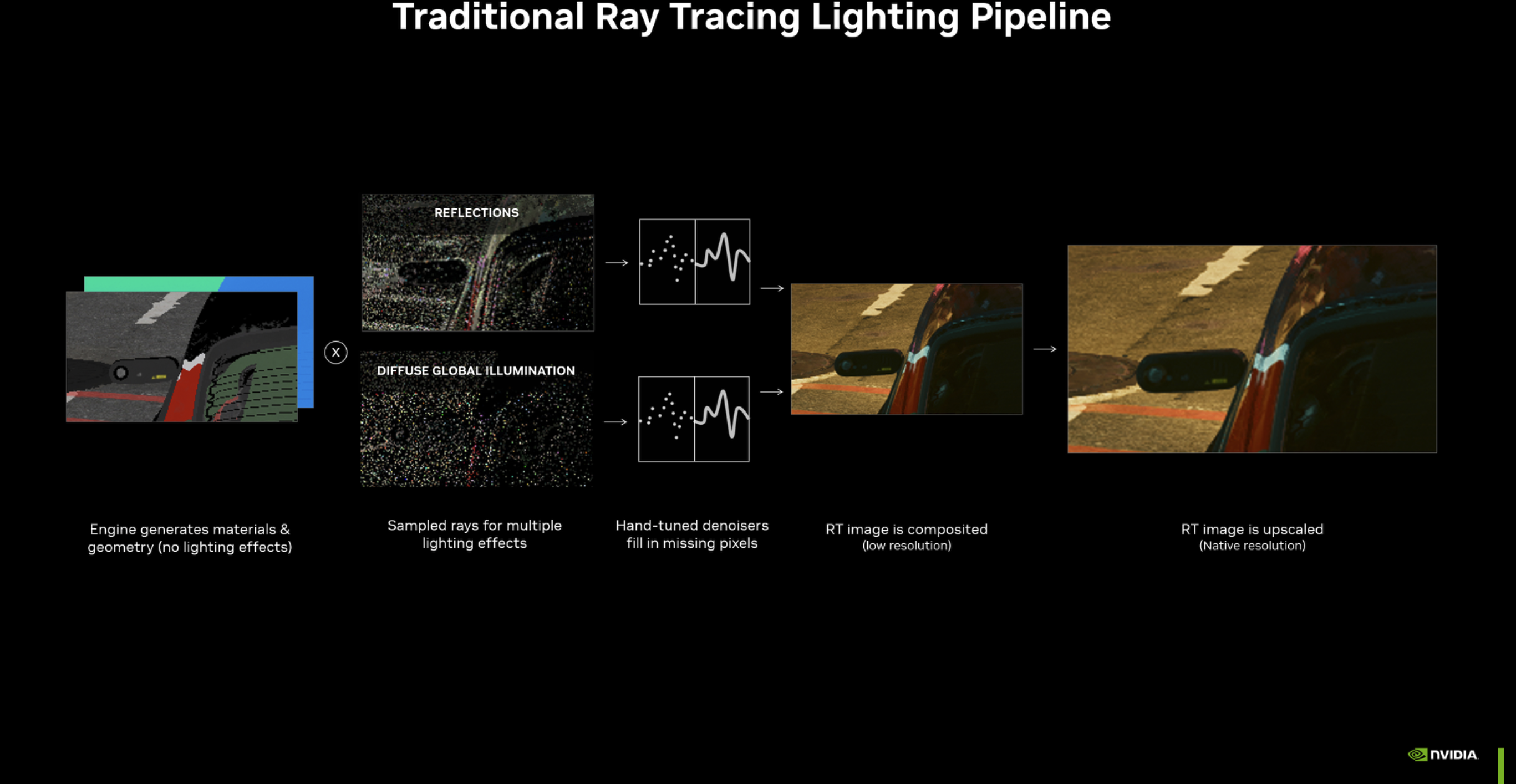 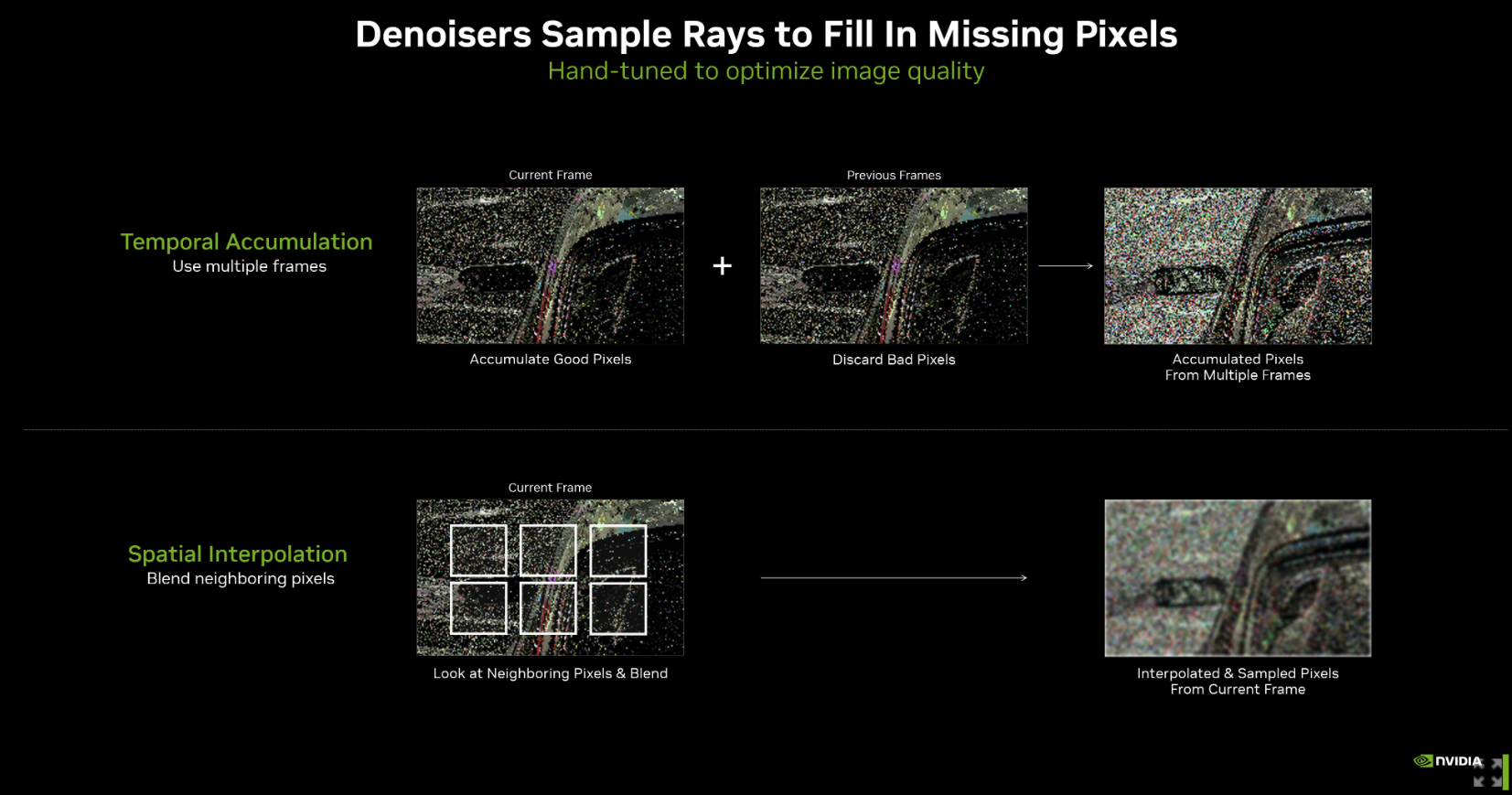 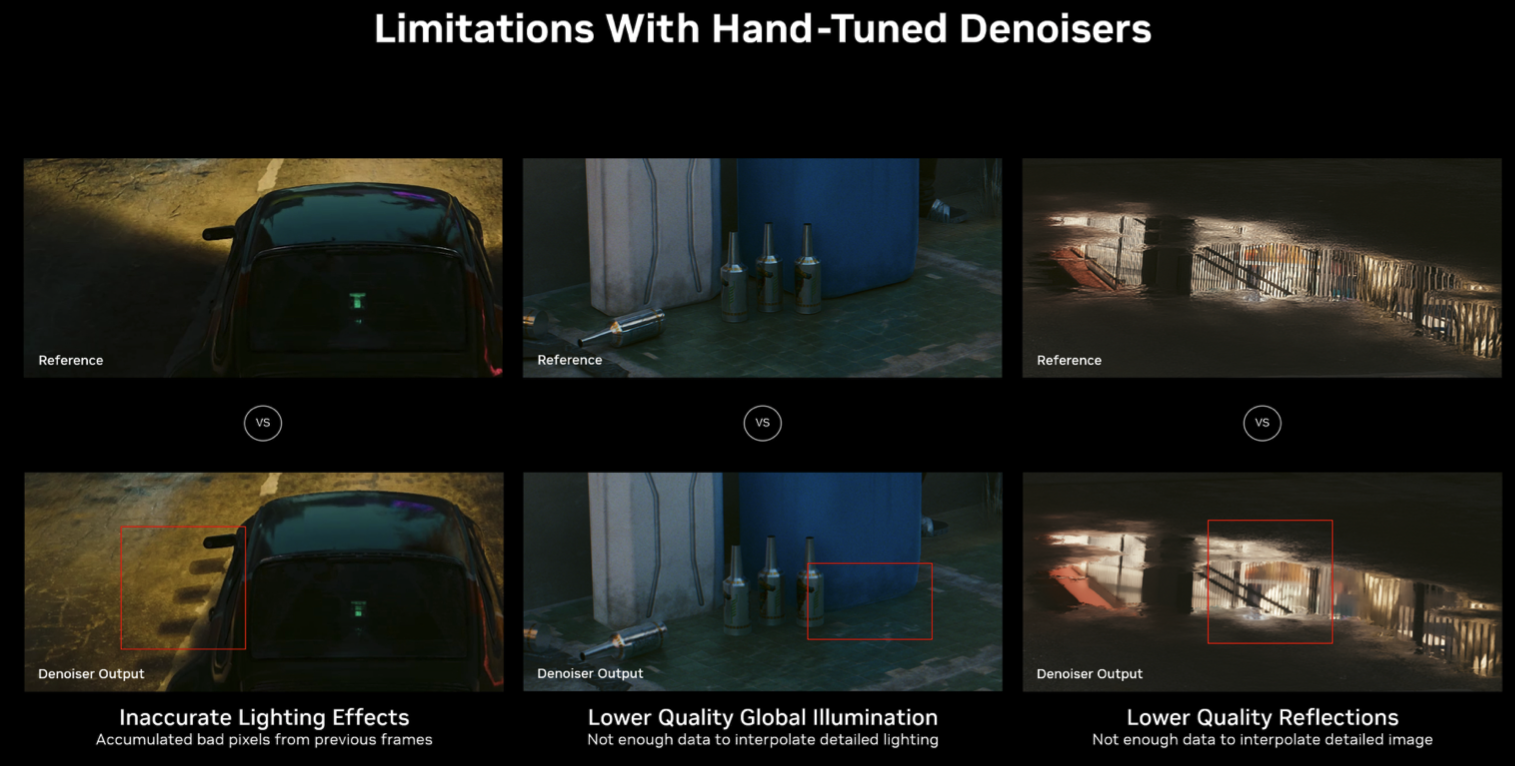 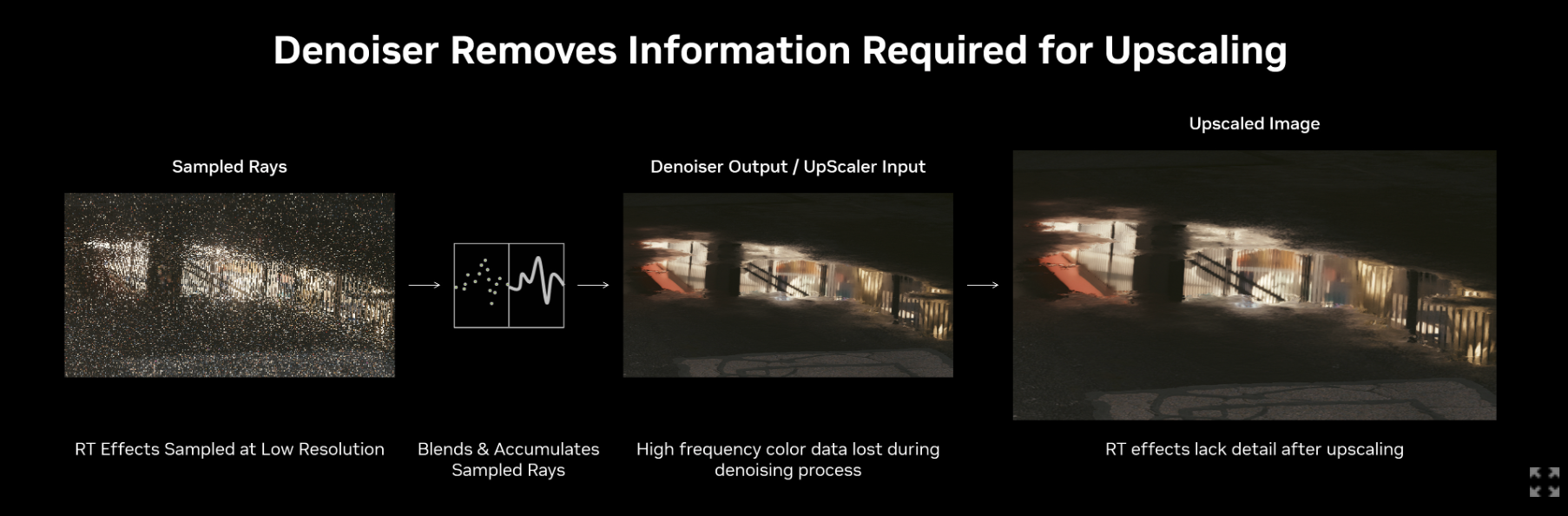 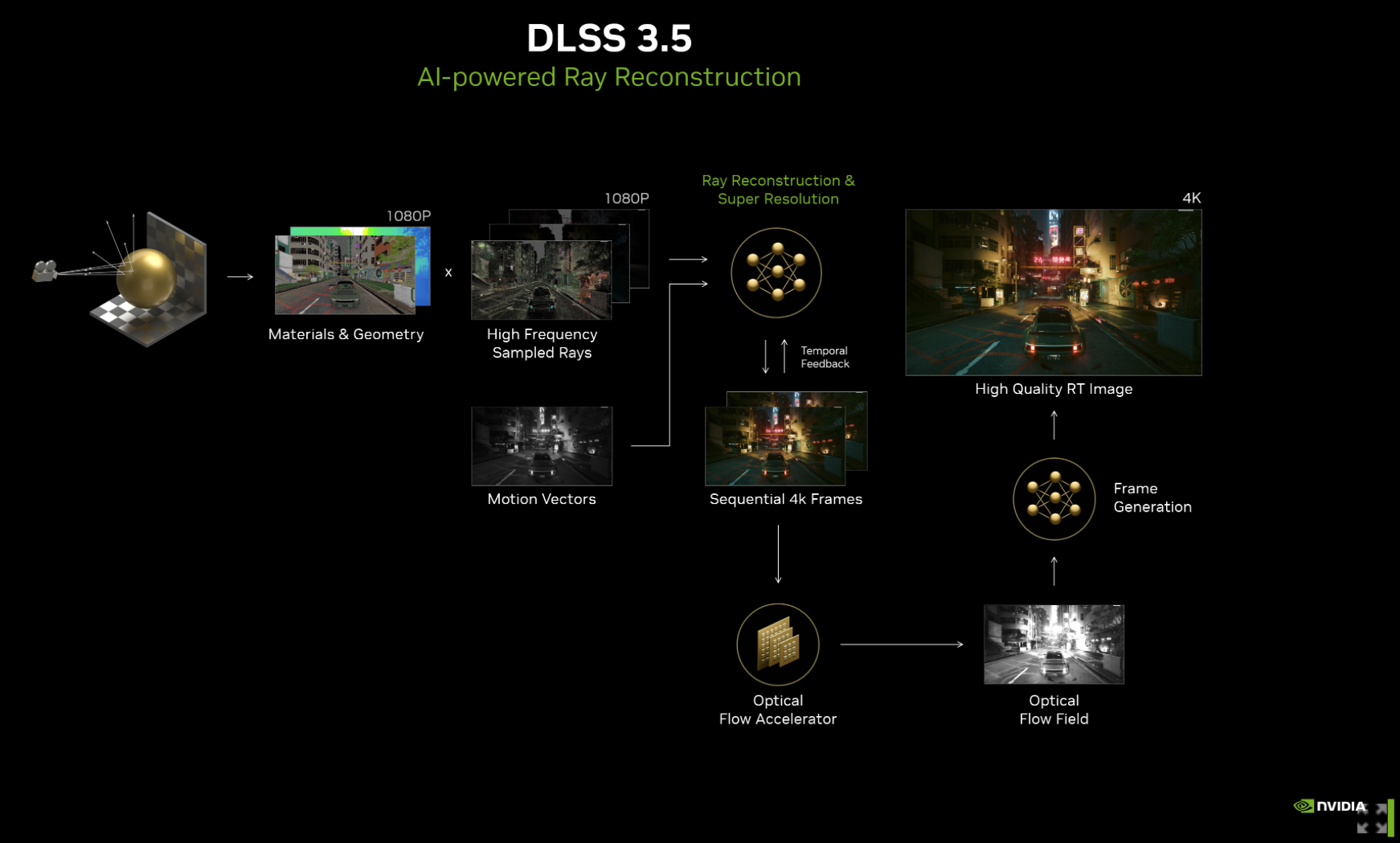 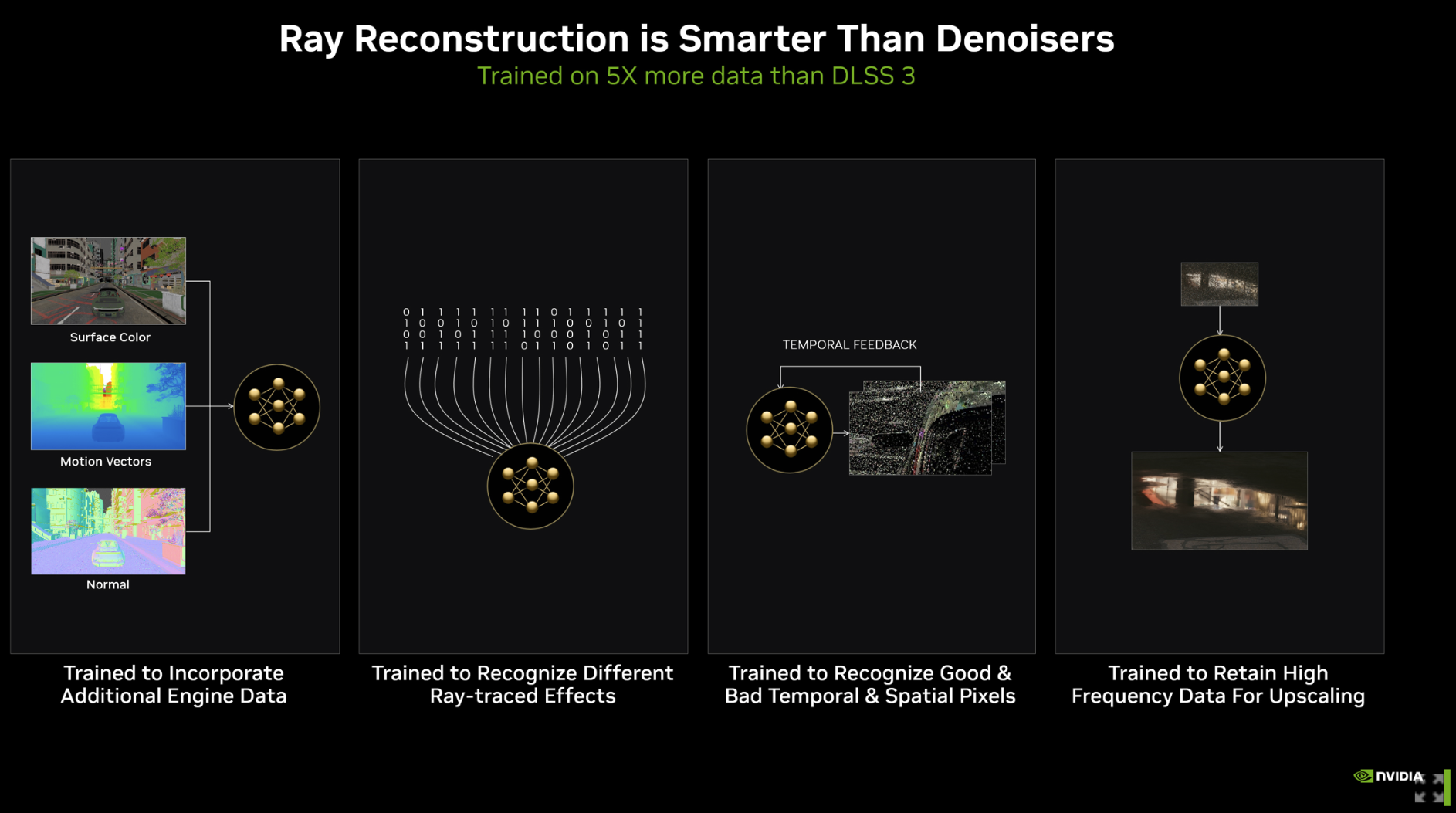 NVIDIA’s Deep-Learning Super Sampler (DLSS)
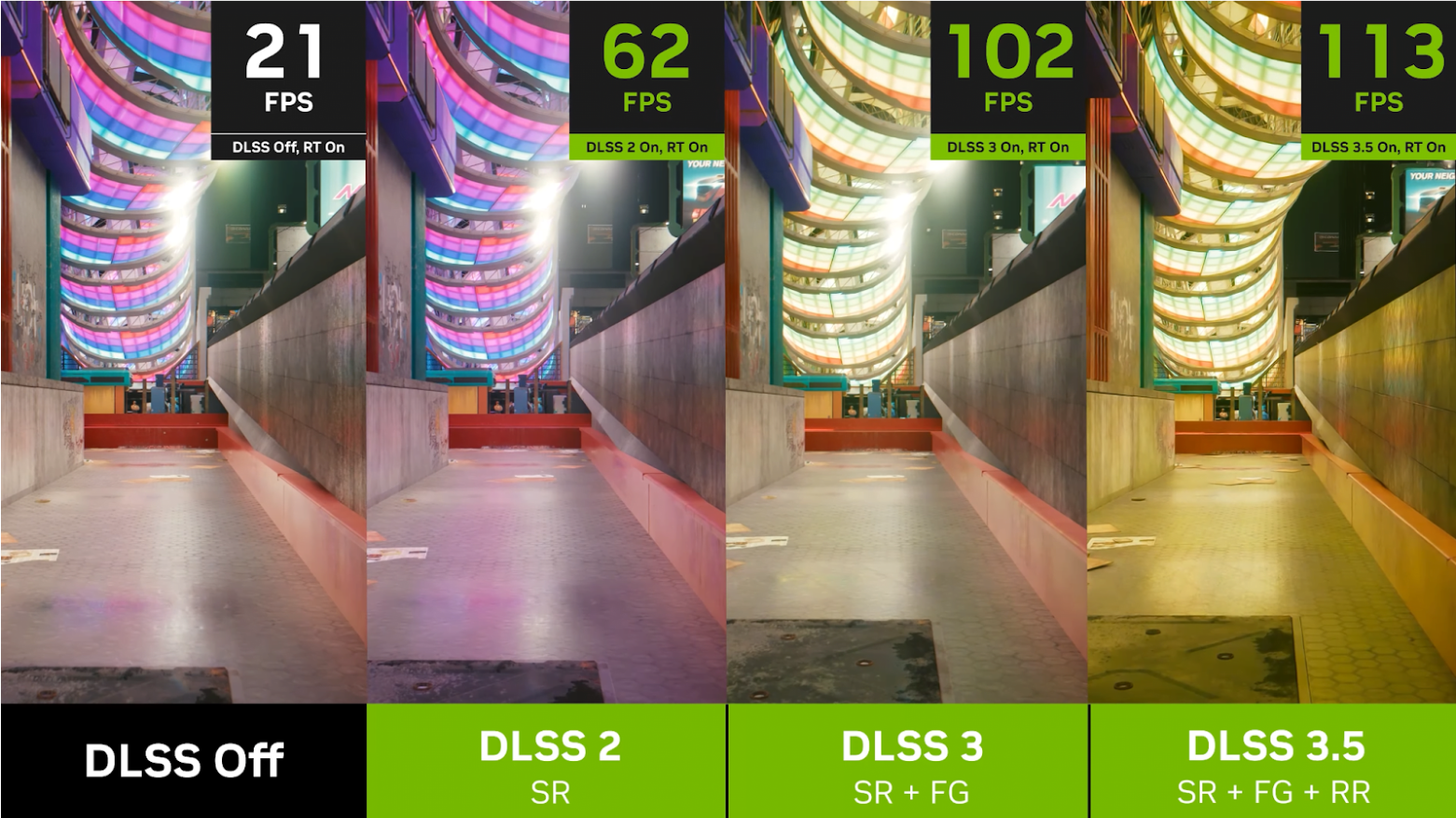 https://www.nvidia.com/en-gb/geforce/news/nvidia-dlss-3-5-ray-reconstruction/
https://www.youtube.com/watch?v=hr85Lc_WT38